Introduction to MapReduce
Source A. Haeberlen, Z. Ives
University of Pennsylvania
www.cis.upenn.edu/~nets212/slides/08-MapReduceIntro.pptx
1
Plan for today
Introduction
Census example
MapReduce architecture
Data flow
Execution flow
Fault tolerance etc.
NEXT
2
Analogy: National census
http://www.census.gov/2010census/pdf/2010_Questionnaire_Info.pdf
Suppose we have 10,000 employees, whose job is to collate census forms and to determine how many people live in each city

How would you organize this task?
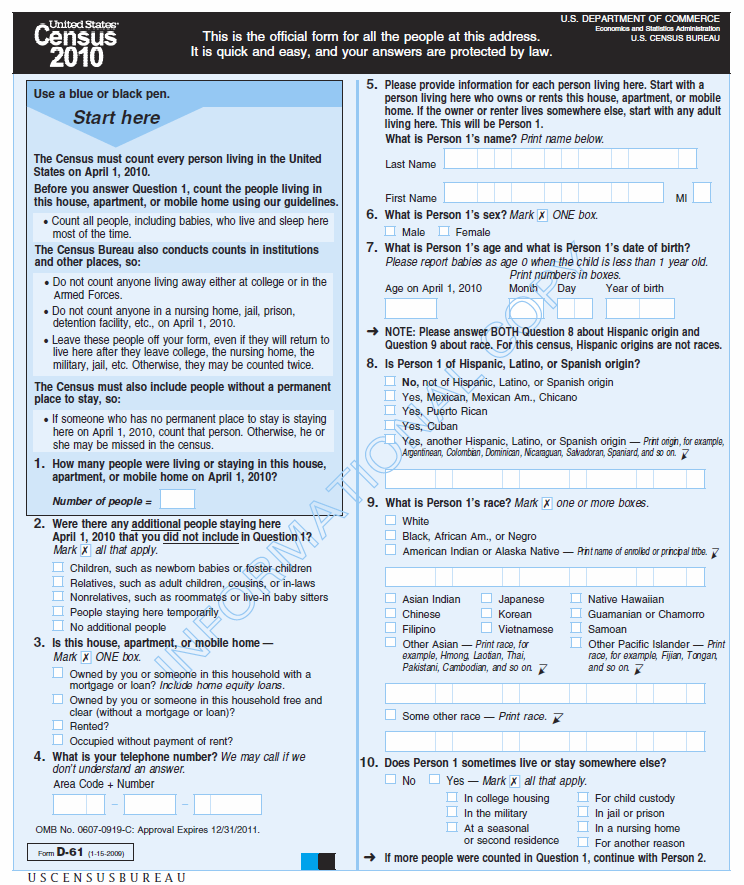 3
Making things more complicated
Suppose people take vacations, get sick, work at different rates
Suppose some forms are incorrectly filled out and require corrections or need to be thrown away
What if the supervisor gets sick?
How big should the stacks be?
How do we monitor progress? 
...
4
A bit of introspection
What is the main challenge?
Are the individual tasks complicated? 
If not, what makes this so challenging?

How resilient is our solution?

How well does it balance work across employees?
What factors affect this?

How general is the set of techniques?
5
University of Pennsylvania
I don't want to deal with all this!!!
Wouldn't it be nice if there were some system that took care of all these details for you?

Ideally, you'd just tell the system what needs to be done

That's the MapReduce framework.
6
University of Pennsylvania
Abstracting into a digital data flow
CountStack
Worker
blue: 4k
Filter+Stack
Worker
CountStack
Worker
green: 4k
Filter+Stack
Worker
CountStack
Worker
cyan: 3k
Filter+Stack
Worker
CountStack
Worker
gray: 1k
Filter+Stack
Worker
CountStack
Worker
orange: 4k
7
Abstracting once more
There are two kinds of workers:
Those that take input data items and produce output items for the “stacks”
Those that take the stacks and aggregate the results to produce outputs on a per-stack basis

We’ll call these:
map:  takes (item_key, value), produces one or more (stack_key, value’) pairs
reduce:  takes (stack_key, {set of value’}), produces one or more output results – typically (stack_key, agg_value)
We will refer to this keyas the reduce key
8
Why MapReduce?
Scenario:
You have a huge amount of data, e.g., all the Google searches of the last three years
You would like to perform a computation on the data, e.g., find out which search terms were the most popular
How would you do it?

Analogy to the census example:
The computation isn't necessarily difficult, but parallelizing and distributing it, as well as handling faults, is challenging
Idea: A programming language!
Write a simple program to express the (simple) computation, and let the language runtime do all the hard work
9
University of Pennsylvania
Plan for today
Introduction
Census example
MapReduce architecture
Data flow
Execution flow
Fault tolerance etc.
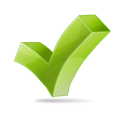 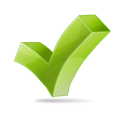 NEXT
10
University of Pennsylvania
What is MapReduce?
A famous distributed programming model
In many circles, considered the key building block for much of Google’s data analysis
A programming language built on it:  Sawzall,http://labs.google.com/papers/sawzall.html
… Sawzall has become one of the most widely used programming languages at Google.  … [O]n one dedicated Workqueue cluster with 1500 Xeon CPUs, there were 32,580 Sawzall jobs launched, using an average of 220 machines each. While running those jobs, 18,636 failures occurred (application failure, network outage, system crash, etc.) that triggered rerunning some portion of the job. The jobs read a total of 3.2x1015 bytes of data (2.8PB) and wrote 9.9x1012 bytes (9.3TB).
Other similar languages:  Yahoo’s Pig Latin and Pig; Microsoft’s Dryad
Cloned in open source: Hadoop,http://hadoop.apache.org/
11
University of Pennsylvania
The MapReduce programming model
Simple distributed functional programming primitives
Modeled after Lisp primitives:
map (apply function to all items in a collection) and 
reduce (apply function to set of items with a common key)
We start with:
A user-defined function to be applied to all data,map: (key,value)  (key, value)
Another user-specified operation reduce: (key, {set of values})  result
A set of n nodes, each with data
All nodes run map on all of their data, producing new data with keys
This data is collected by key, then shuffled, and finally reduced
Dataflow is through temp files on GFS
12
University of Pennsylvania
Simple example: Word count
map(String key, String value) {  // key: document name, line no  // value: contents of line  }
reduce(String key, Iterator values) {  }
// key: a word  // values: a list of counts  int result = 0;  for each v in values:    result +=1;  emit(key, result)
for each word w in value:    emit(w, "1")
Goal: Given a set of documents, count how often each word occurs
Input: Key-value pairs (document:lineNumber, text)
Output: Key-value pairs (word, #occurrences)
What should be the intermediate key-value pairs?
13
University of Pennsylvania
Simple example: Word count
Key range the node is responsible for
(apple, 3)
(apple, 1)
(apple, 1)
(apple, 1)
(apple, {1, 1, 1})
Reducer(A-G)
Mapper(1-2)
(an, 2)
(an, {1, 1})
(an, 1)
(an, 1)
(because, 1)
(1, the apple)
(because, {1})
(because, 1)
(green, 1)
(green, {1})
(green, 1)
(2, is an apple)
Reducer(H-N)
Mapper(3-4)
(is, 2)
(is, 1)
(is, 1)
(is, {1, 1})
(3, not an orange)
(not, 2)
(not, 1)
(not, 1)
(not, {1, 1})
(4, because the)
(5, orange)
(orange, 1)
(orange, 1)
(orange, 1)
(orange, {1, 1, 1})
(orange, 3)
Reducer(O-U)
Mapper(5-6)
(the, {1, 1, 1})
(the, 1)
(the, 1)
(the, 1)
(the, 3)
(6, unlike the apple)
(unlike, {1})
(unlike, 1)
(unlike, 1)
(7, is orange)
(8, not green)
Reducer(V-Z)
Mapper(7-8)
The reducers process theirinput one groupat a time
The mappersprocess the KV-pairs one by one
Each KV-pair outputby the mapper is sent to the reducer that is responsible for it
The reducers sort their input by key and group it
Each mapper receives some of the KV-pairs as input
1
2
3
4
5
14
University of Pennsylvania
MapReduce dataflow
Intermediate (key,value) pairs
Reducer
Mapper
Reducer
Mapper
Input data
Output data
Reducer
Mapper
Reducer
Mapper
"The Shuffle"
15
University of Pennsylvania
More examples
Distributed grep – all lines matching a pattern
Map: filter by pattern
Reduce: output set
Count URL access frequency
Map: output each URL as key, with count 1
Reduce: sum the counts
Reverse web-link graph
Map: output (target,source) pairs when link to target found in souce
Reduce: concatenates values and emits (target,list(source))
Inverted index
Map: Emits (word,documentID)
Reduce: Combines these into (word,list(documentID))
16
University of Pennsylvania
Common mistakes to avoid
Mapper and reducer should be stateless
Don't use static variables - after map +reduce return, they should remember nothing about the processed data!
Reason: No guarantees about which key-value pairs will be processed by which workers!

Don't try to do your own I/O!
Don't try to read from, or write to, files in the file system
The MapReduce framework does all the I/O for you:
All the incoming data will be fed as arguments to map and reduce
Any data your functions produce should be output via emit
HashMap h = new HashMap();
map(key, value) {  if (h.contains(key)) {    h.add(key,value);    emit(key, "X");  }}
Wrong!
map(key, value) {  File foo =     new File("xyz.txt");  while (true) {    s = foo.readLine();      ...  }}
Wrong!
17
University of Pennsylvania
More common mistakes to avoid
reduce(key, value[]) {  /* do some computation on  all the values */
}
map(key, value) {  emit("FOO", key + " " + value);}
Wrong!
Mapper must not map too much data to the same key
In particular, don't map everything to the same key!!
Otherwise the reduce worker will be overwhelmed!
It's okay if some reduce workers have more work than others
Example: In WordCount, the reduce worker that works on the key 'and' has a lot more work than the reduce worker that works on 'syzygy'.
18
University of Pennsylvania
Designing MapReduce algorithms
Key decision: What should be done by map, and what by reduce?
map can do something to each individual key-value pair, but it can't look at other key-value pairs
Example: Filtering out key-value pairs we don't need
map can emit more than one intermediate key-value pair for each incoming key-value pair
Example: Incoming data is text, map produces (word,1) for each word
reduce can aggregate data; it can look at multiple values, as long as map has mapped them to the same (intermediate) key
Example: Count the number of words, add up the total cost, ...
Need to get the intermediate format right!
If reduce needs to look at several values together, map must emit them using the same key!
19
University of Pennsylvania
More details on the MapReduce data flow
(Default MapReduce uses Filesystem)
Coordinator
Reduce computation partitions
Map computation partitions
Data partitionsby key
Redistributionby output’s key("shuffle")
20
University of Pennsylvania
Some additional details
To make this work, we need a few more parts…

The file system (distributed across all nodes):
Stores the inputs, outputs, and temporary results
The driver program (executes on one node):
Specifies where to find the inputs, the outputs
Specifies what mapper and reducer to use
Can customize behavior of the execution
The runtime system (controls nodes):
Supervises the execution of tasks
Mater (JobTracker)
21
Some details
Fewer computation partitions than data partitions
All data is accessible via a distributed filesystem with replication
Worker nodes produce data in key order (makes it easy to merge)
The master is responsible for scheduling, keeping all nodes busy
The master knows how many data partitions there are, which have completed – atomic commits to disk
Locality: Master tries to do work on nodes that have replicas of the data
Master can deal with stragglers (slow machines) by re-executing their tasks somewhere else
22
University of Pennsylvania
What if a worker crashes?
We rely on the file system being shared across all the nodes
Two types of (crash) faults:
Node wrote its output and then crashed
Here, the file system is likely to have a copy of the complete output
Node crashed before finishing its output
The JobTracker sees that the job isn’t making progress, and restarts the job elsewhere on the system
(Of course, we have fewer nodes to do work…)
But what if the master crashes?
23
Other challenges
Task granularity
How many map tasks? How many reduce tasks?
24
University of Pennsylvania